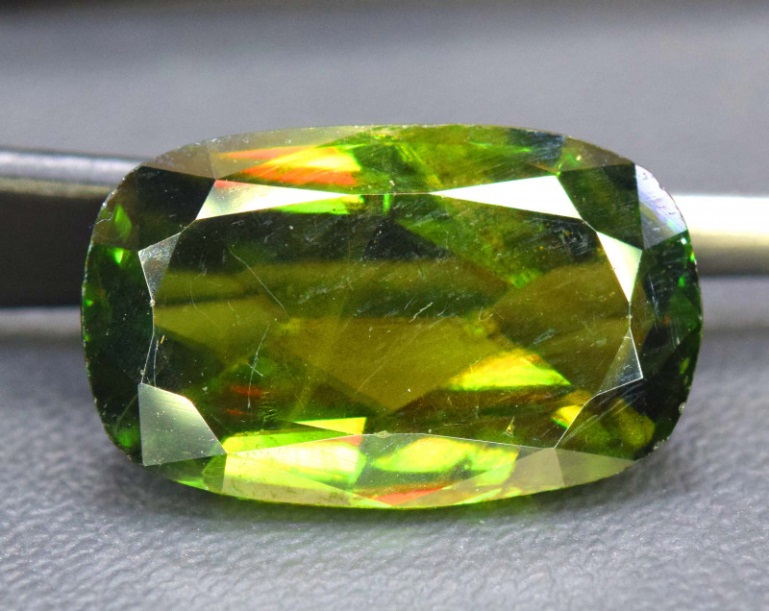 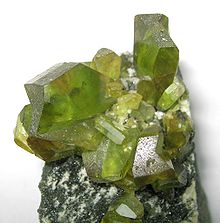 Titanite
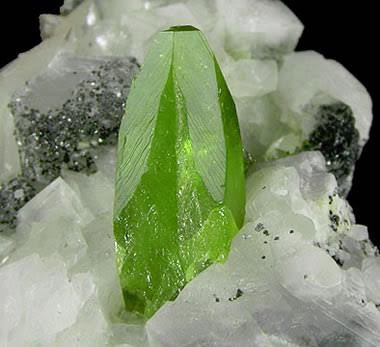 Joseph Chomthakham
Characteristics
Chemical Formula: CaTi(SiO4)O
Lustre: Resinous, Adamantine (high RI like diamond)
Hardness: 5 – 5.5 (apatite)
Tenacity: Brittle
Crystal system: Monoclinic
Nesosilicate
Streak: White
Refractive index: 1.843 – 2.110 (higher than diamond)
Optical type: Biaxial
Specific gravity: 3.48 – 3.60
Pleochroic
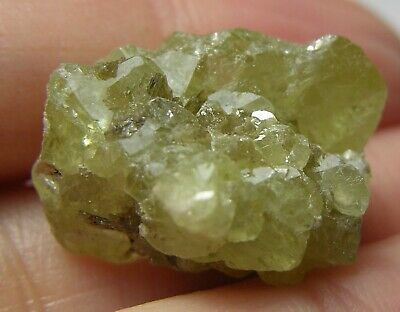 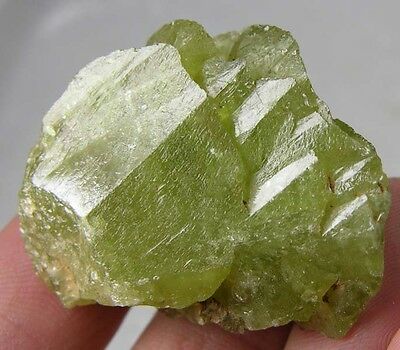 Geological Occurrences
Rare titanium mineral found in granitic(igneous) and calcium-rich metamorphic rocks

Minor ore to titanium

Accessory mineral to granite, granodiorite, diorite, syenite, nepheline syenite

Can be found in marble, calcium rich Gneiss, and schist.
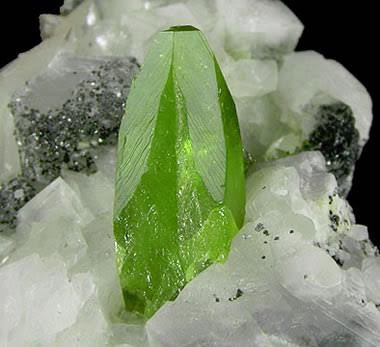 Locations:
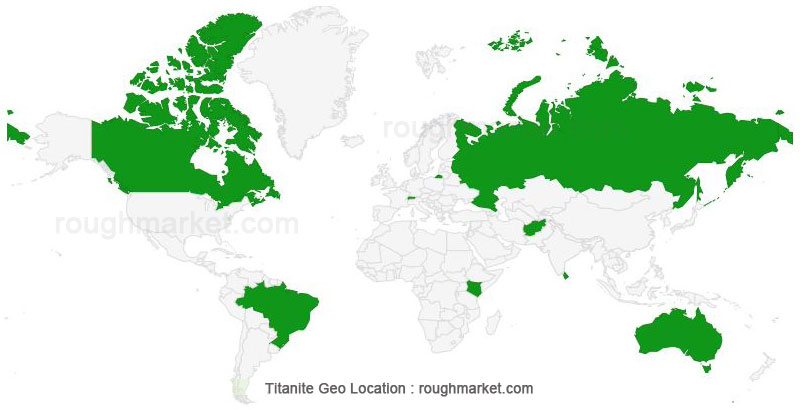 Can be mostly found in:
Afghanistan, Australia, Brazil, Burma, Canada, Kenya, Russia, Sri Lanka, Switzerland.
Uses in Real life
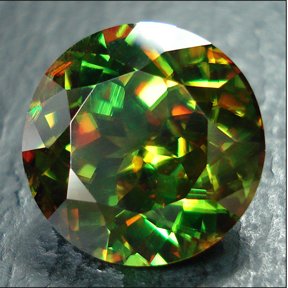 Gemstone (Also known as Sphene), but limited use in jewelry
Due to rarity of gem quality, and lack of hardness


Used in pigments
Due to being a source of titanium dioxide
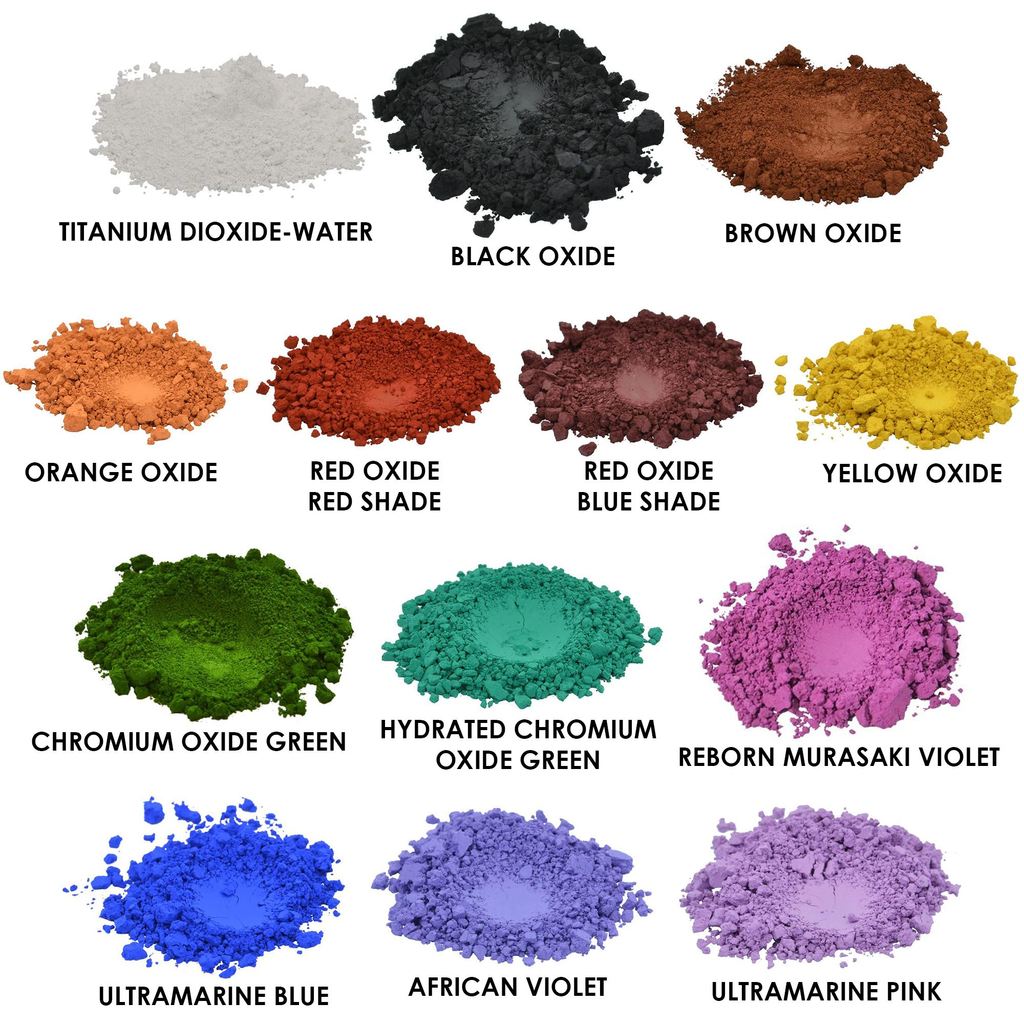 References
Barthelmy, D. (1998, August 3). General Titanite Information. Retrieved December 5, 2019, from http://www.webmineral.com/data/Titanite.shtml#.XemB4uhKiUk.

King, H. M. (2005). Titanite - Also Known as Sphene. Retrieved December 5, 2019, from https://geology.com/minerals/titanite.shtml.